3-3 生物的演化 學習單(1/2)
班級：      年      班   姓名：                     座號： ______
Review ：地球大氣的改變
氫氣、氦氣、
甲烷、氨氣
氮氣、水氣、
二氧化碳
氮氣、
火山爆發
地質年代表
35億年前
6億年前
2.5億年前
0.65億年前
200萬年前
46億年前
植物登陸
節肢動物登陸
恐龍出現
恐龍滅絕
人類出現
地球誕生
前寒武紀
古生代
植 物
動 物
植 物
中生代
動 物
植 物
新生代
動 物
↓
蕨類
最早出現的生命↓
↓
植物
藻類
裸子植物
爬蟲類
↓ 先
      登
      陸
三葉蟲
★
↓
↓
★
↓
無脊椎動物
↓
原始
被子植物
最古老的
生物化石↓
★
★
↓
↓
原始哺乳類
★
200萬年前
與
(          億年前)
★
(現今的 煤炭)
原始鳥類
↓ 後
      登
      陸
★
與
↓
菊石
★
3-3 生物的演化 學習單(2/2)
植物的演化
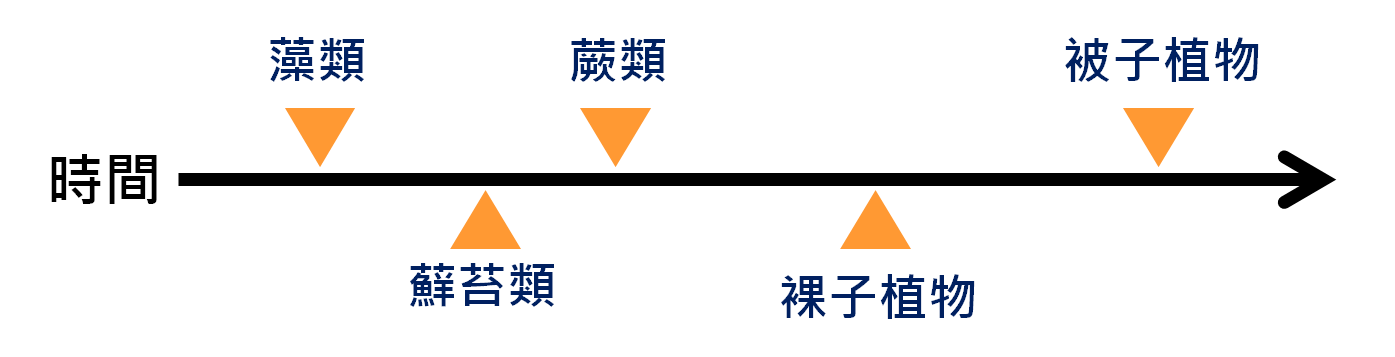 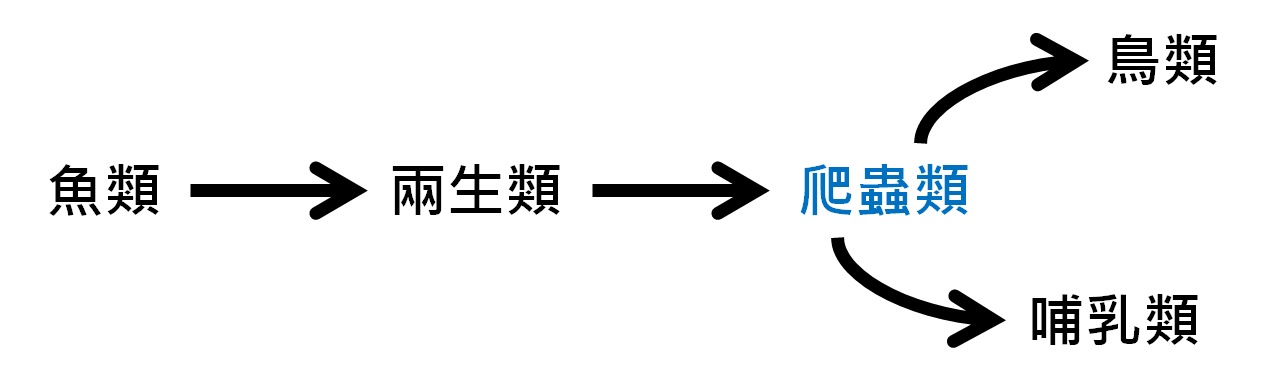 脊椎動物的演化